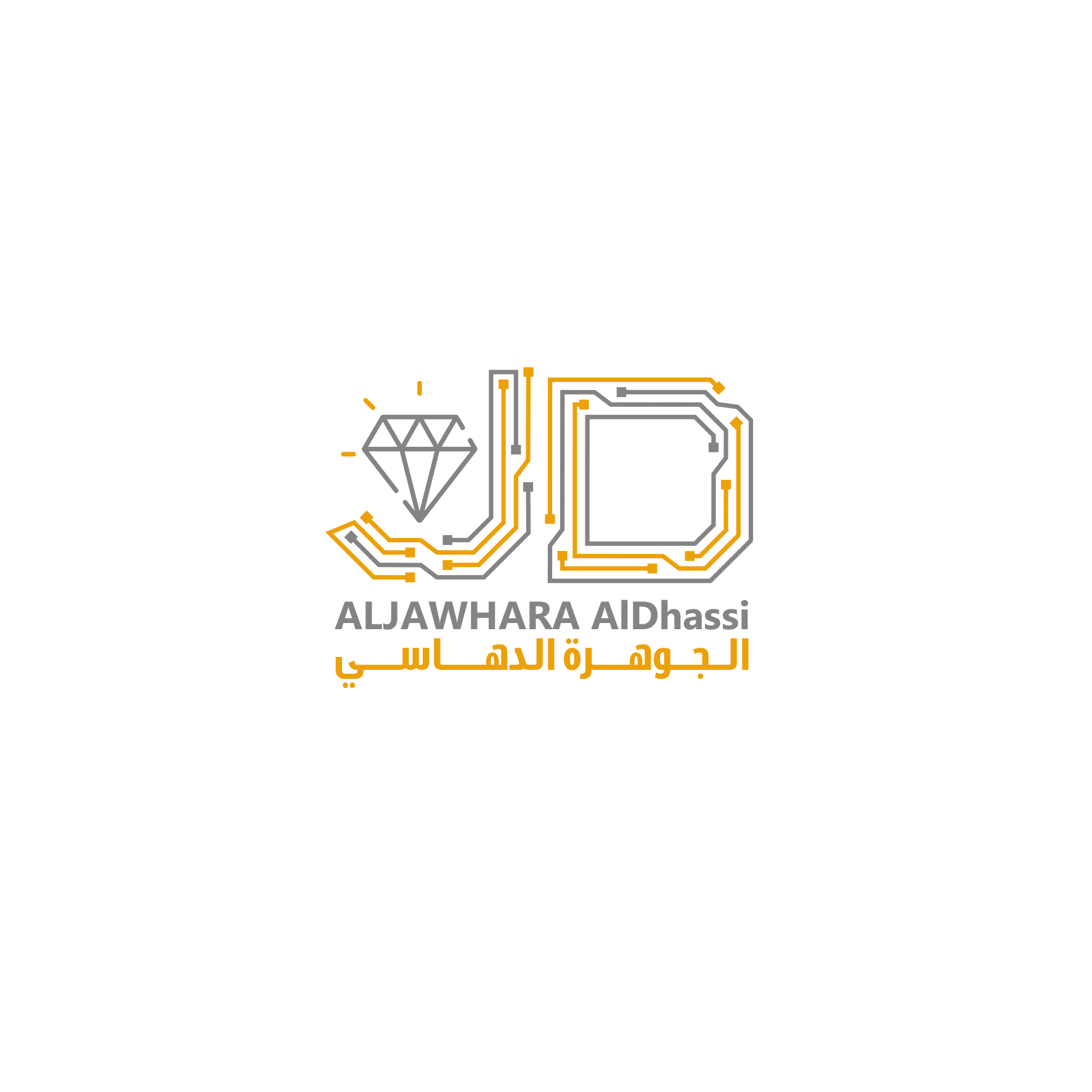 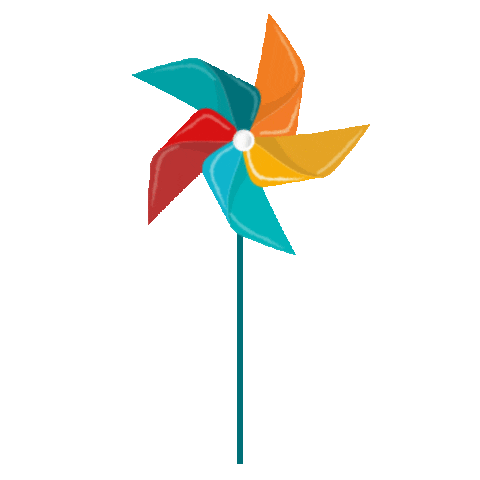 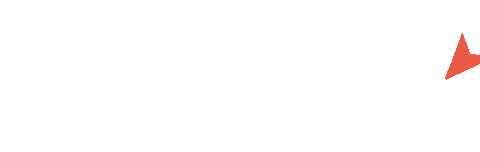 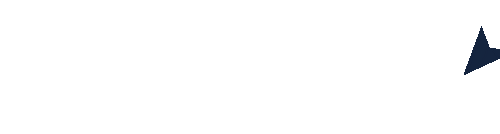 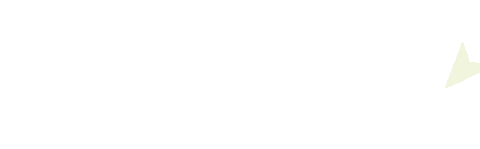 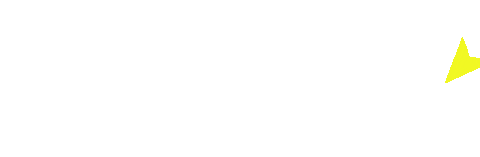 كتابة السؤال الأول
كتابة السؤال الأول
كتابة السؤال الثاني
كتابة السؤال الأول
كتابة السؤال الثاني
كتابة السؤال الثالث
كتابة السؤال الأول
كتابة السؤال الثاني
كتابة السؤال الثالث
كتابة السؤال الرابع
كتابة السؤال الأول
كتابة السؤال الثاني
كتابة السؤال الثالث
كتابة السؤال الرابع
كتابة السؤال الخامس
كتابة السؤال الأول
كتابة السؤال الثاني
كتابة السؤال الثالث
كتابة السؤال الرابع
كتابة السؤال الخامس
كتابة السؤال السادس
كتابة السؤال الأول
كتابة السؤال الثاني
كتابة السؤال الثالث
كتابة السؤال الرابع
كتابة السؤال الخامس
كتابة السؤال السادس
كتابة السؤال السابع
كتابة السؤال الأول
كتابة السؤال الثاني
كتابة السؤال الثالث
كتابة السؤال الرابع
كتابة السؤال الخامس
كتابة السؤال السادس
كتابة السؤال السابع
كتابة السؤال الثامن
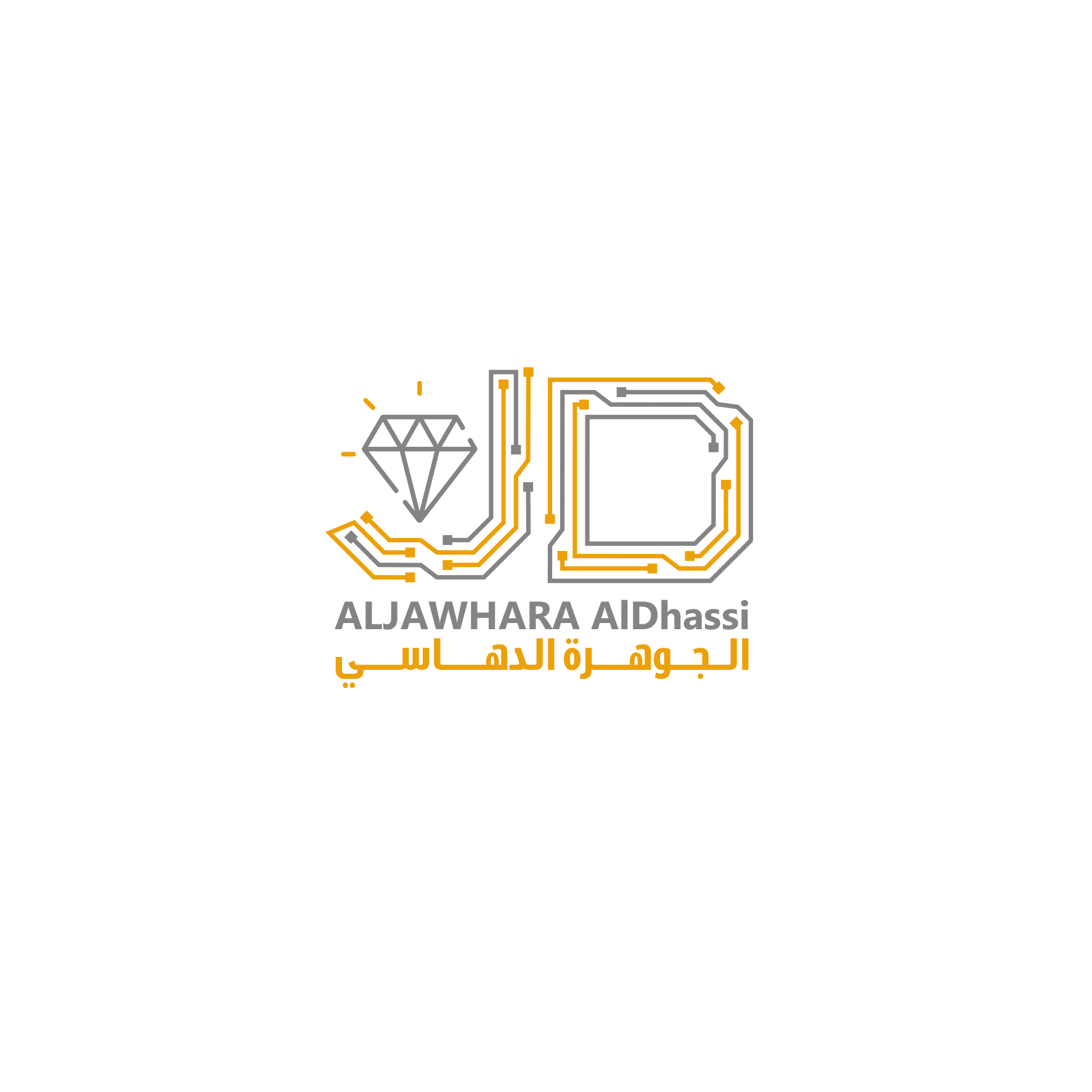 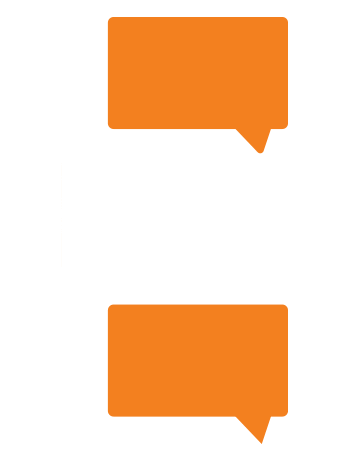